WHAT’S IN IT FOR ME?
Reinforcement Strategies that Work

Presented by Matthew McNiff, Ph.D.
Behavior Consultant
Let’s talk reinforcement!!
Why Use Reinforcement?
I’m glad you asked.

Punishment works but reinforcement is better

Encourages the use of the positive behavior in the future

Reduces problematic behaviors

Makes the student more accountable to school staff and themselves
Why should I reward kids for doing what they already should be doing anyway?
The Paycheck
Types of Positive Reinforcement
Natural and Direct Reinforcement

Social Reinforcers

Activity Reinforcers

Tangible Reinforcers

Token Reinforcement
Determining a Reinforcer
Find what the child does when they have free time

Ask the students what they would like 

Use a reinforcement menu

Pair the reinforcer with positive praise
Your Best And Easiest Reinforcement:PRAISE!!!
When you Praise . . .
Make it behavior specific

Praise should tell students what TO do instead of what NOT to do

Address what they are doing instead of what they are not doing

Behavior specific praise teaches the student and those around them the expectations
Praise the Student (Continued)
Use a 4:1 ratio of positive comments to criticisms

Strategies to increase praise 
Cueing (Timer, PA System, Visual Cues)
Self Monitoring (Pennies, Marks, Tokens)
Student Recruiting – Asking adult if they are doing a good job
Performance Feedback (Checking rate against other staff, supervisor, public posting)
Written 
Self-record and Goal Setting

Experiment with praise types
Sandwich praise
Nonverbal and verbal codes (thumbs up)
Traditions and ceremonies (round of applause, big hand)
Reinforcement Schedules
Types of Reinforcement Schedules
Chart Moves
Compliance Matrix (Behavior Bingo)
Lottery	
Token Economy
Hero Procedure
Reverse Clip Chart
Chart Moves
This is simply a connect the dot chart that connects dots when appropriate behaviors are performed.  
Child is reinforced when they reach milestones on the chart or complete the chart.
This is an excellent way of using a visual graph to increase positive behaviors.  
It allows children to see their progress thus creating internal reinforcement while also creating external reinforcement through the reward they receive
[Speaker Notes: Can be used for both individual and group.
Homework completion 
Lining up
Paying attention
In seat
Latency programming like how long it takes to get started.]
Chart Moves
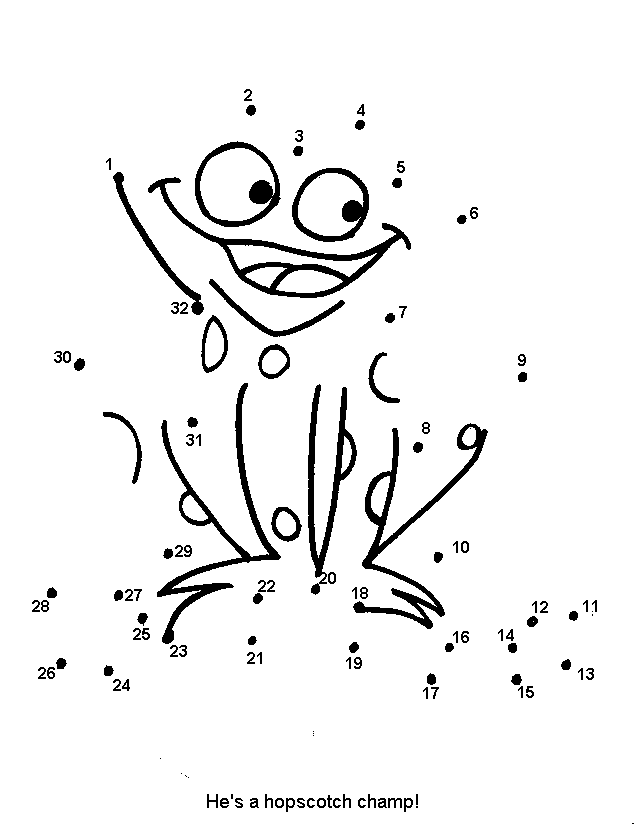 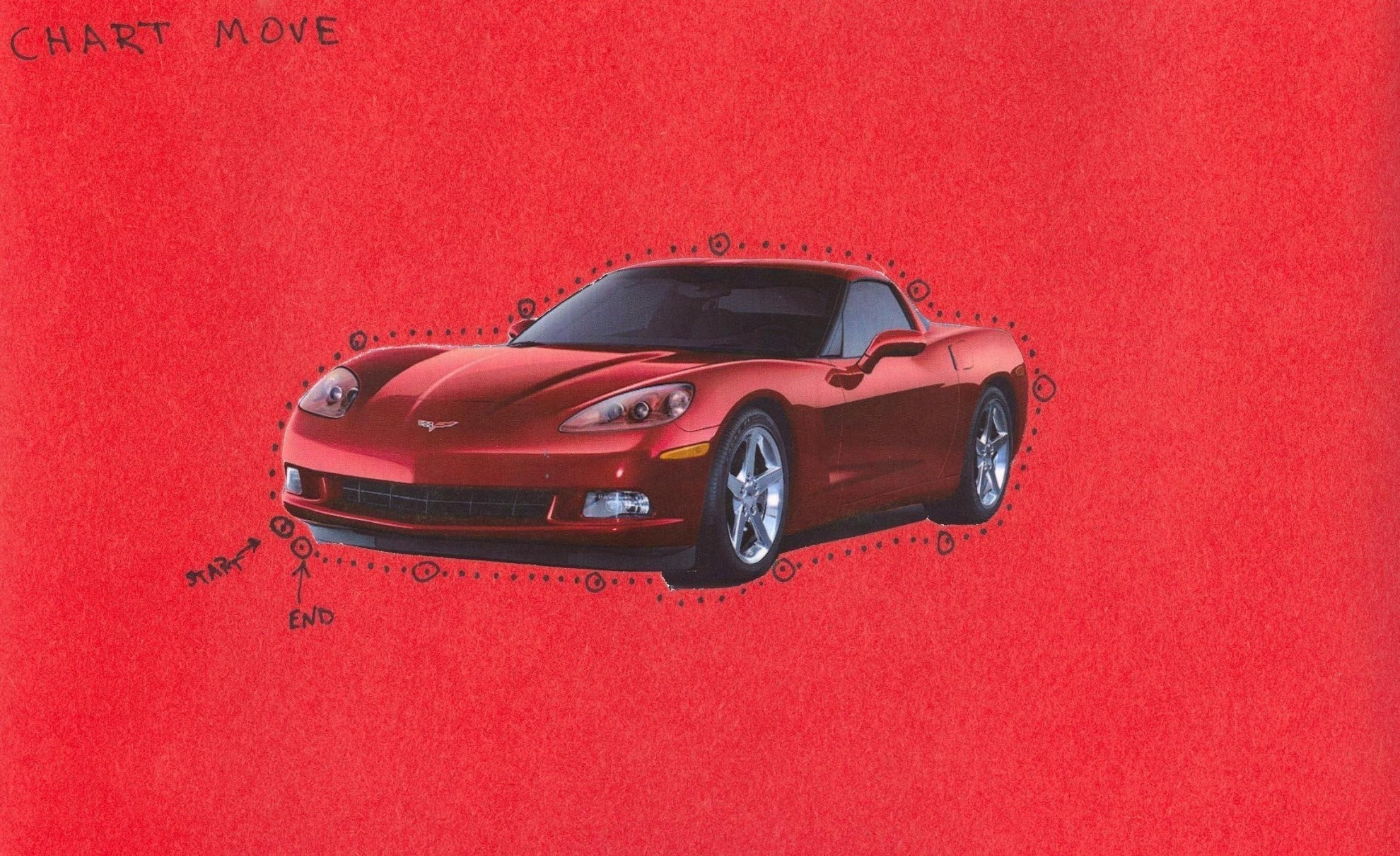 Home Made Chart Move
Puzzle Picture Motivator
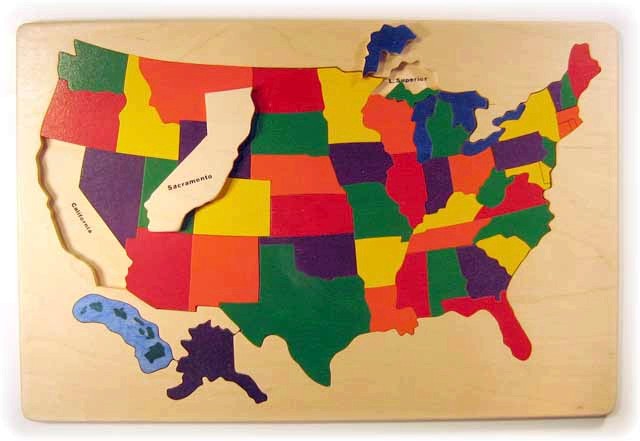 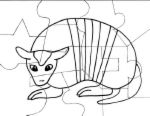 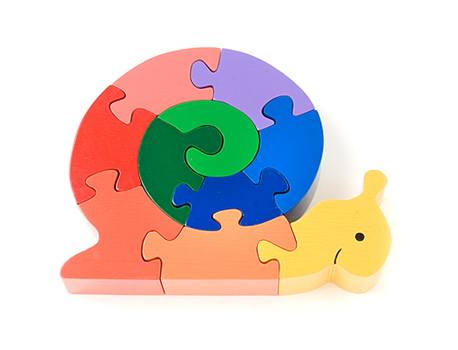 Coloring Book Page/Picture Drawing
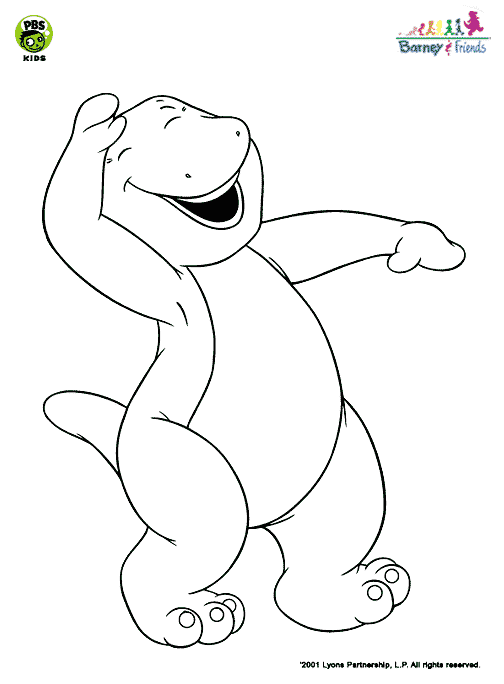 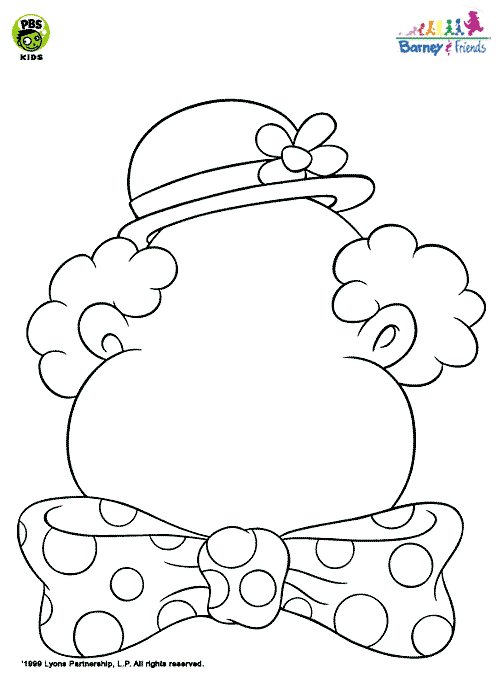 Coloring Book Page
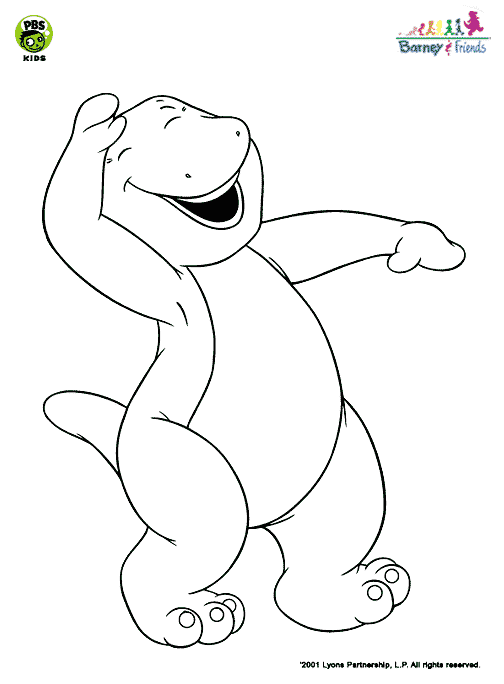 Picture Drawing
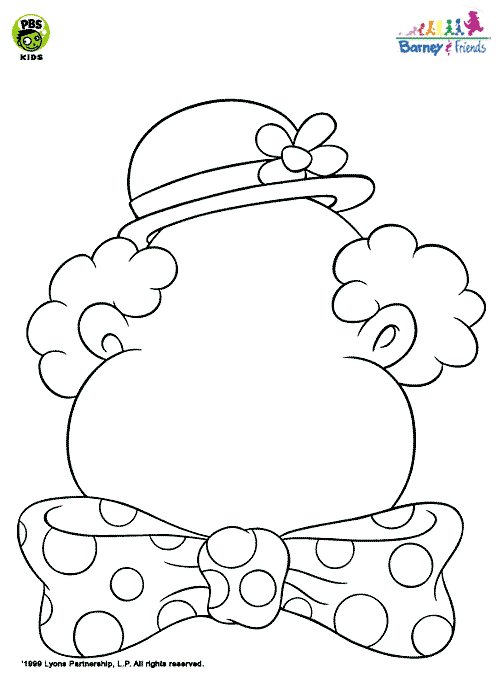 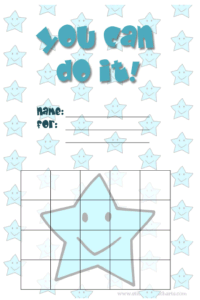 Sticker Chart
Behavior Bingo
Keep ways to earn points posted
Make them as positive as possible
Come up with a list of rewards for class or individual student to earn before hand
Pull numbers out of a shoe box and discard until there is a bingo
Examples
http://www.proteacher.net/discussions/showthread.php?t=45084
http://www.bingocardprinter.com/bingo_blank.php
[Speaker Notes: At the high school level had kids tardy for class
Used for work completion
Lining up appropriately
Lack of aggression]
Behavior Bingo
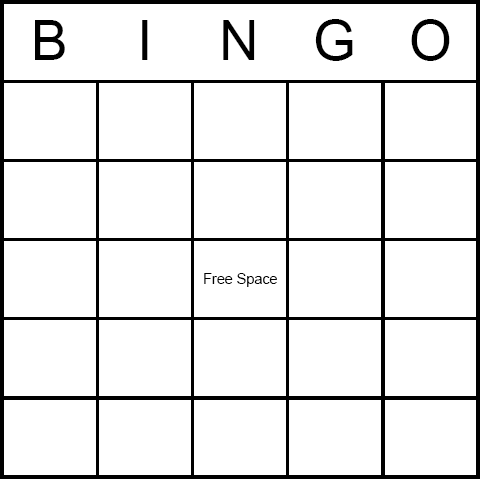 http://www.bingocardprinter.com/bingo_blank.php
Lottery
Pick a desired behavior (i.e. sitting in seat at beginning of lesson without talking, standing in line, getting homework in on time)
Give out tickets at random times or on cues
Give a ticket based on who is doing the desired behavior with no punishment for those who are not doing the desired behavior
Hold lottery at end of day or end of week for a prize
[Speaker Notes: Use for paying attention or engagement
Tell Sombrero Story
Finding the right reinforcer
Use a toaster – use garage sales, concert tshirts]
Token Economy
When all else fails – After less intrusive strategies have been found not to work
Identify target behaviors
List possible rewards
How are tokens rewarded
What does the child have to do to get a token
What will each reward “cost”
Make sure that you have the items on hand
Fade out the token economy as behavior gets better
Hero Procedure
Used with one student

Set up a program with a student to reach goals

Once the student reaches the goal, the entire class gets a prize, thus making the student who earned them the prize a “hero”

Can use the class to positively reinforce when he does well
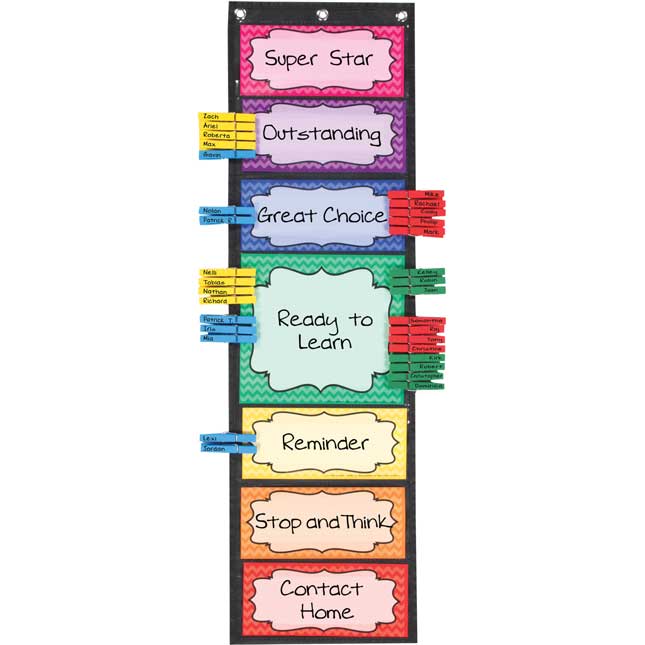 Clip Charts
Yay or Nay or Ugh?

Reverse it
CONTACT INFORMATION
Matt McNiff, Ph.D.

mattmcniff@yahoo.com
mmcniff@esu5.org 
Twitter @mattmcniff